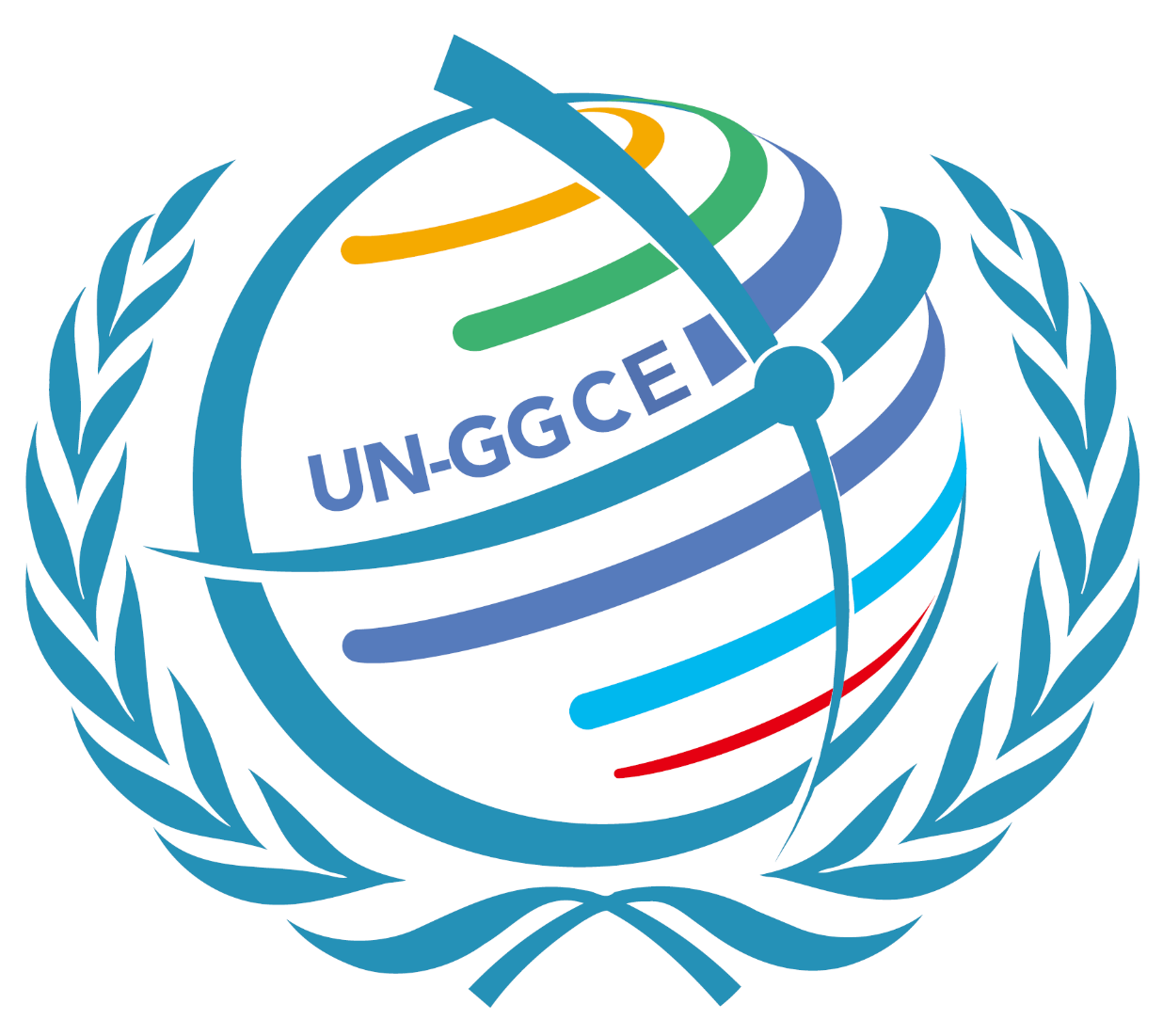 UNITED NATIONS GLOBAL GEODETIC
CENTRE OF EXCELLENCE
MODERNISING GEOSPATIAL REFERENCE SYSTEM 
CAPACITY DEVELOPMENT WORKSHOP
Future Directions for Geodesy
Ryan Keenan
Positioning Insights
Acknowledgements: Geodesy Workshop attendees 2025
How do you see the State of Geodesy in 2035?
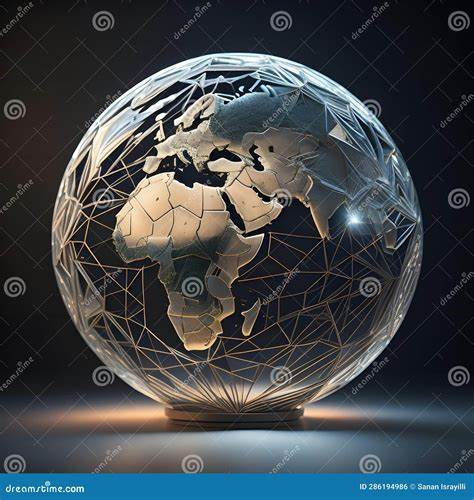 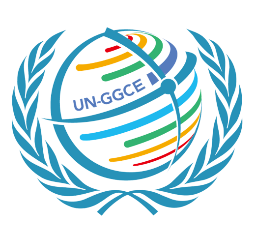 STRONGER.
TOGETHER.
[Speaker Notes: Keynote Presentation material on what and how Geodesy is evolving through advancements in technology, processing and methodologies.  

Purpose is to motivate and excite participants on where things are heading.  

Allow some Questions from the audience, time permitting

Could consider to ask Content Providers, Key SCoG members to provide one slide of where they see the 'State of Geodesy' in 10 years... 

Share some insights from our geodesy thought leaders 

‘How do you see the State of Geodesy in 2035’?]
State of Geodesy in 2035?
Sharing insights amongst our group

Consider:  	Evidence 
			Resources
	Awareness
			Communications
	Governance
Menti Link: xxx
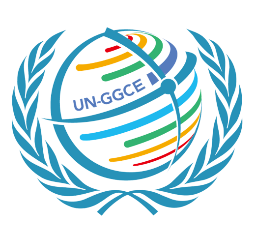 STRONGER.
TOGETHER.
Geodesy in 2035
Scientists may accept a dynamic/kinematic reference frame …
… but the vast majority of end users will not accept dynamic coordinates (points on surface are stationary) 
… or geometric heights (water must flow downhill)

Geodesy will still be based at the national level

Geodesy is tightly coupled with infrastructure 

Private sector is running geodetic infrastructure across regions
National physical heights will be aligned with respect to IVRS or to a regional realization
Yes, IVRS will be realized !
Realized through model from geometric RF, most likely a hybrid model to retain backward compatibility with older levelling-based systems.
May also be ‘semi-kinematic’ (eg. NAPGD2022)
The future going forward is… Backward Compatibility  (with older realisations). Much to the annoyance of geodesists, end users will retain use of older realizations because for them backward compatibility with old data is more important than absolute accuracy.
GGXF will be the preferred file format for publication of gridded data sets (geoid models, intra-plate deformation)
IAIG …. International Association of Interplanetary Geodesy
Visions of Geodesy in 2035
Monitoring of coordinates will become more important 
GNSS CORS tell you how it is
SCM (Survey Control Marks) tells you how it was…
GeodesyML / eGeodesy??
‘F-A-I-R’ is everywhere … but
Crowdsourcing of data, products and processing from multiple sources in the Wild West
Multi-purpose data sets are still provided through point-to-point transfers
Quantum …. Everything!
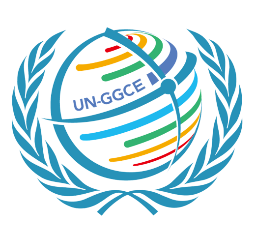 STRONGER.
TOGETHER.
Geodesy in 2035
RT GNSS CORS….
National geometric geodesy will be ‘semi-dynamic’
Geocentric, aligned with respect to ITRS or to a regional realization
Plate-fixed, with a time-dependent transformation from an ITRF
Periodically adjusted so that coordinates are kept within a decimetre of ITRS coordinates
Promulgated by CORS services – significant increase in CORS stations
Most likely augmented with a model of intra-plate deformation
The term ‘semi-dynamic’ will not be used …
At least within geodesy – may be used to explain concept to the layman
‘semi’ too difficult to explain
Geodetic purists will insist on use of kinematic
NATRF2022 an example of the way of the future
Active GNSS CORS… helps identify changes 
Fast changes (seismic, EQ)
Slow changes (deformation, subsidence)
Regular geodetic adjustments monitoring the
Geodesy will [continue to] struggle to be included in undergraduate surveying/geomatics programmes.
Geodesy in 2035
Dall-E 3: 
Show me an image of an accomplished geodesist who finished all work towards a sustainable global geodetic reference frame.
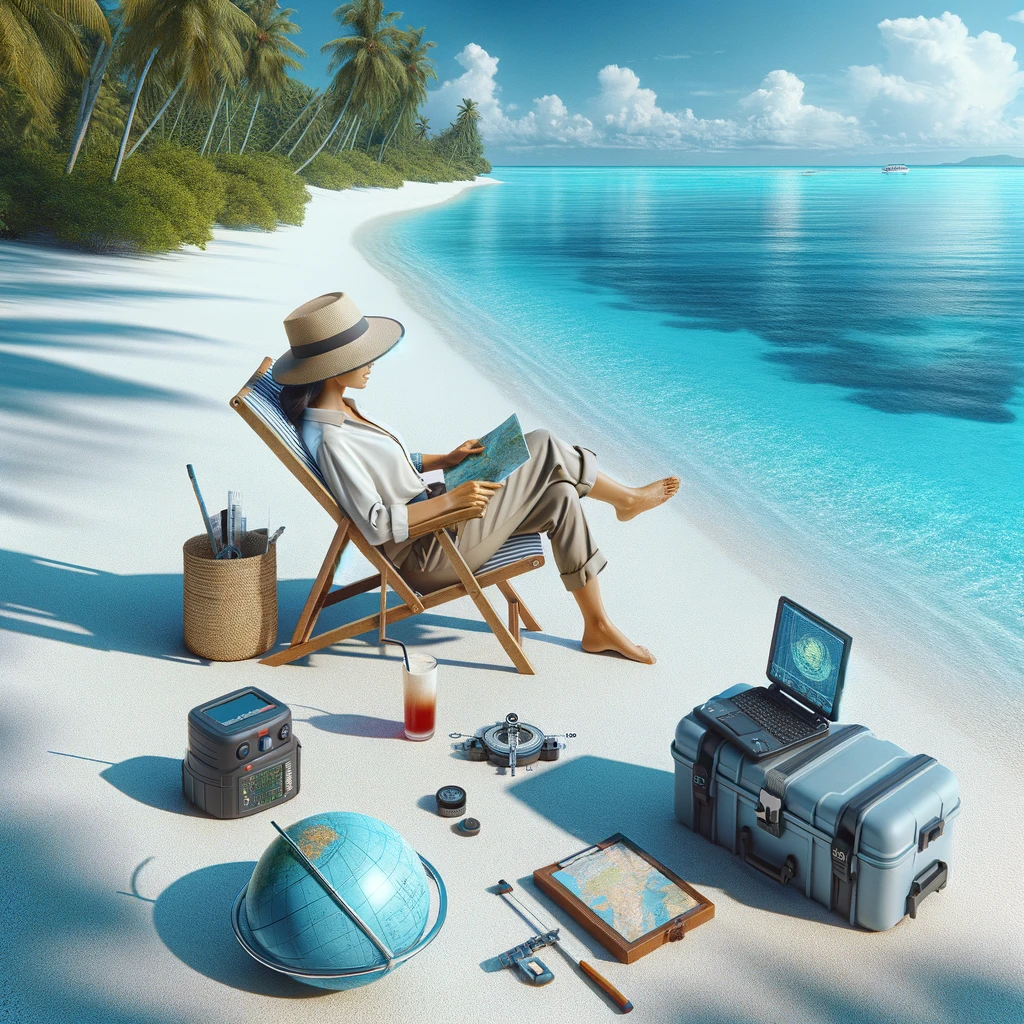 Image courtesy of Ingrid van Berge / Jeremy Verbeurgt
Group Activity – Open Discussion
Team work / 
Open Discussion around how Geodesy could look like in 10 years time…


Moderation:
Purpose of the Group Activity
To identify and showcase the national geodetic infrastructure and capabilities of your country.
To create a shared understanding of Member States capabilities, needs and motivations.
Your Task
In groups of 5, 
Time
Prepare: 30min
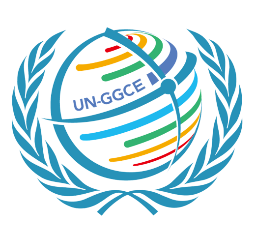 STRONGER.
TOGETHER.
[Speaker Notes: Our Group Activity…. Is]
Group Activity – Feedback
Our Group Activity was 

Each Group has x minutes to share their main discussions…
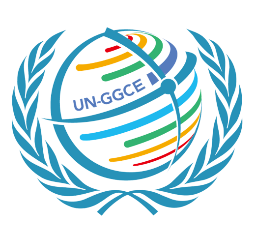 STRONGER.
TOGETHER.
[Speaker Notes: Our Group Activity…. Is]
Summary
Future Directions for Geodesy
Session covered Insights from geodesy thought leaders on their vision of how Geodesy will be in 2035.


Lively group discussions around this.
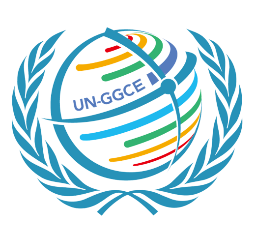 STRONGER.
TOGETHER.
[Speaker Notes: As a closing summary]
Further Reading
Publications?
Websites?
Videos?
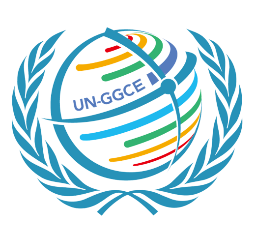 STRONGER.
TOGETHER.
Template
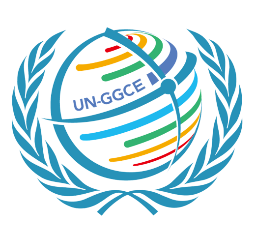 STRONGER.
TOGETHER.